PENGENALAN BANTUAN PEMERINTAH PERALATAN TIK SMA AFIRMASI TAHUN 2022
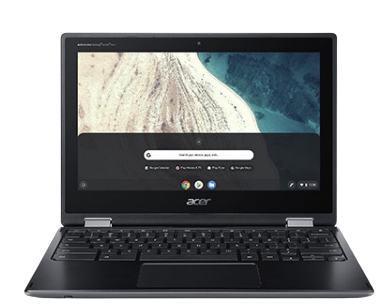 Chromebook
Konektor
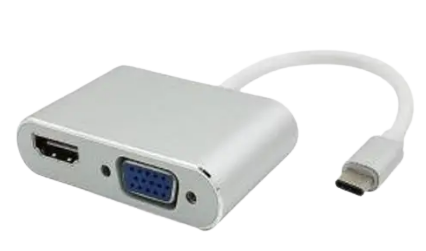 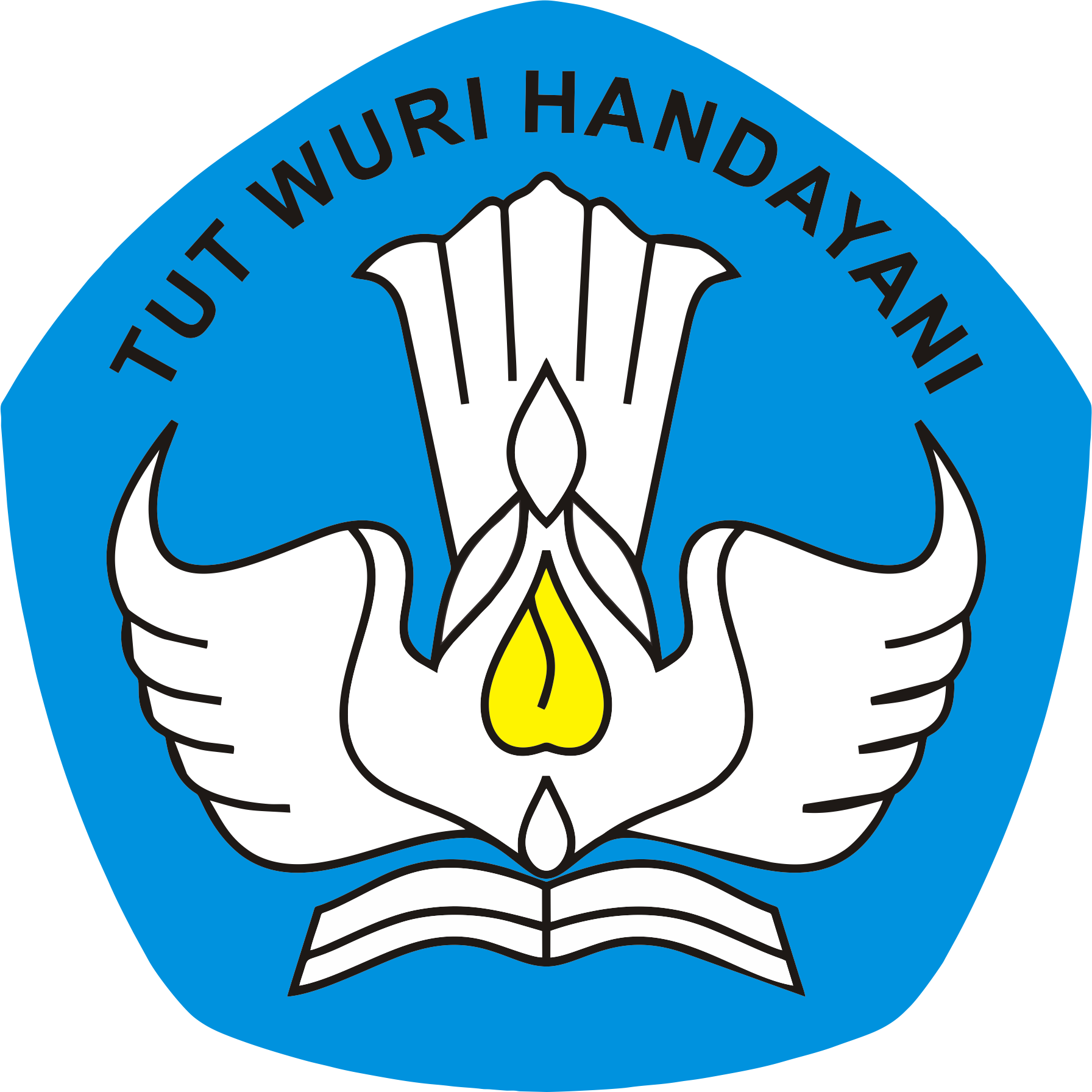 Direktorat Sekolah Menengah Atas
Direktorat Jenderal Pendidikan Anak Usia Dini
Pendidikan Dasar dan Menengah
Kementerian Pendidikan, Kebudayaan, Riset, dan Teknologi
JENIS BARANG BANTUAN
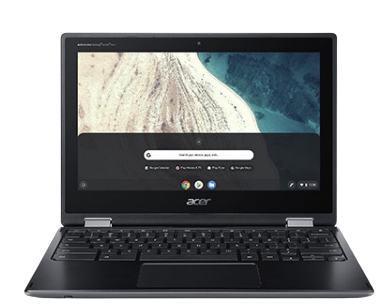 01
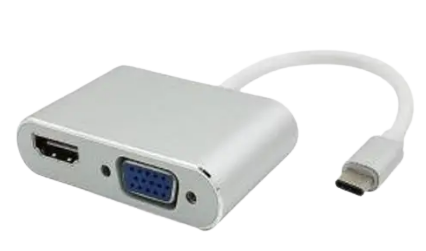 02
Zoan Connector VHD
Acer Chromebook C733
Peralatan TIK SMA Bantuan Afirmasi Tahun 2022
Tinjauan Awal Chromebook
Chromebook adalah laptop yang  
menjalankan sistem operasi Chrome OS.
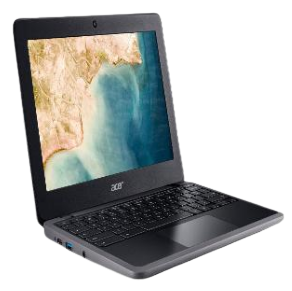 Chromebook memiliki daya tahan baterai rata-rata 9-12 jam.
Chromebook sebagian besar menyimpan 
data dan programnya pada cloud.
Chromebook dilengkapi dengan Chrome Device Management (CDM)
Chromebook dapat:
Menjalankan Aplikasi Online dan Offline berbasis Web
Menjalankan aplikasi-aplikasi Android dan Linux
Mengakses Aplikasi Digital dari:
Play Store (tidak tersedia pada akun belajar.id)
Chrome Web Store
Google Marketplace
Chrome App Hub
Add on pada masing-masing aplikasi google
Chrome Device Management 
(CDM)
Chrome Device Management (CDM) diperuntukkan bagi Administrator untuk mengelola perangkat-perangkat Chrome, termasuk Chromebook dari satu tempat secara remote.
Kegunaan CDM :
Pengaturan Perangkat (Device Setting)
Pengaturan Pengguna (User Setting)
Pengaturan Jaringan (Network Setting)
Pemeriksaan Informasi Perangkat
Lisensi CDM
Chrome Enterprise Annual License
Lisensi ini ditujukan untuk perusahaan dan berlaku tahunan.
Chrome Enterprise Perpetual License
Lisensi ini ditujukan untuk perusahaan dan berlaku selama umur pemakaian perangkat. 
Chrome Education and Nonprofit Perpetual License
Lisensi ini ditujukan untuk institusi-institusi pendidikan dan institusi-institusi non profit dengan harga yang lebih rendah dari Chrome Enterprise Perpetual License. Lisensi ini berlaku selama umur pemakaian perangkat.
CHROMEBOOK
6 Unit
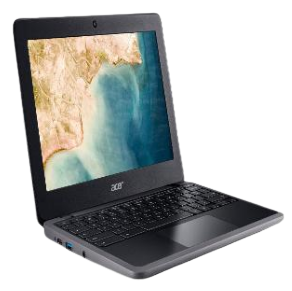 TKDN + BMP : 
 26.60% + 15.00% = 41.60%
Acer Chromebook C733 Celeron - C733/K001
TKDN = Tingkat Komponen Dalam NegeriBMP = Bobot Manfaat Perusahaan
ACER CHROMEBOOK C733
Tampak Kemasan Dus dan Perangkat
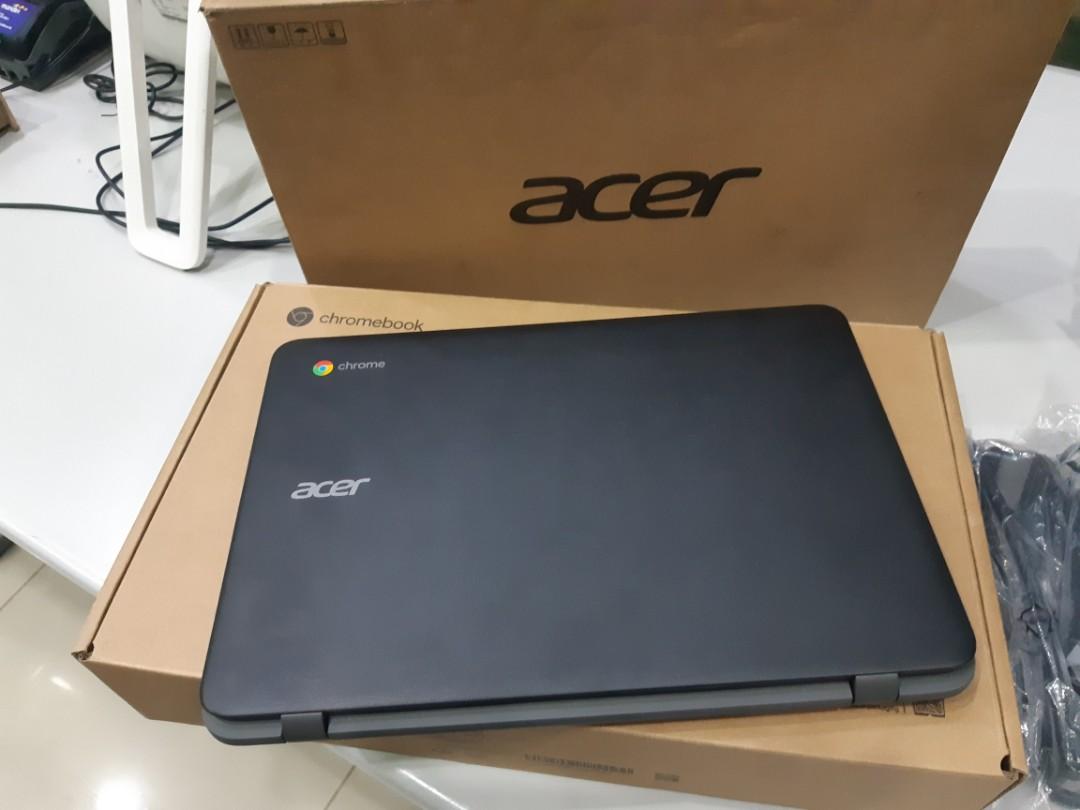 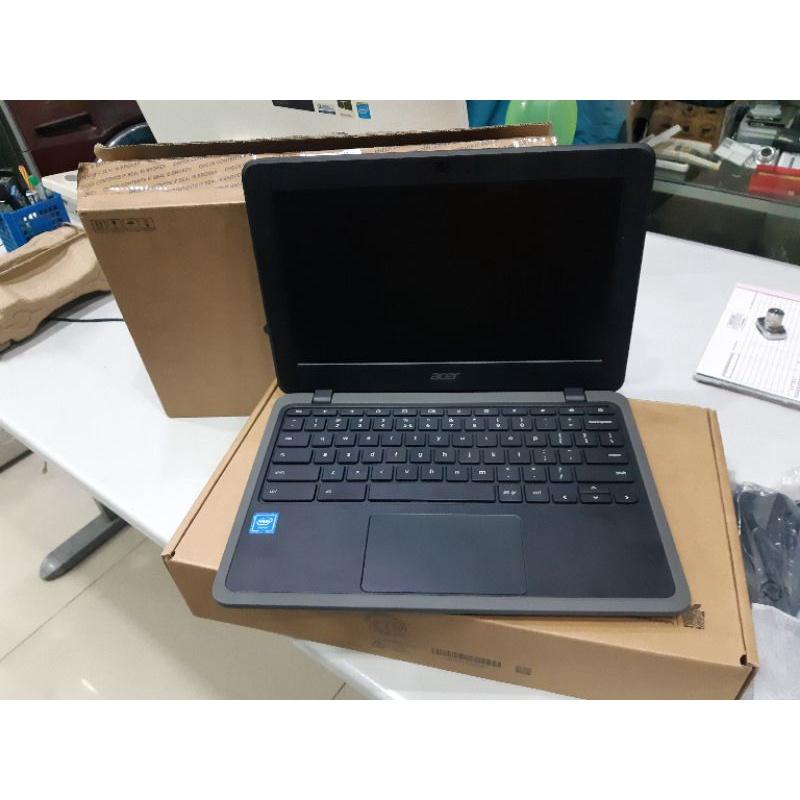 ACER CHROMEBOOK C733
Tampak Kelengkapan Aksesoris dan Dokumen
ACER CHROMEBOOK C733
1
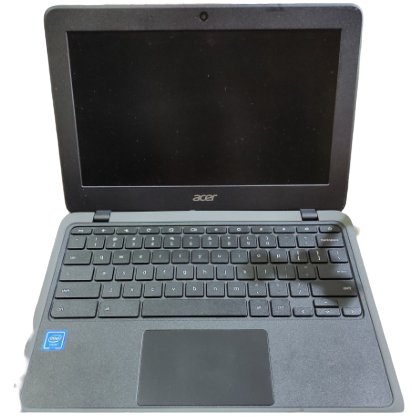 Webcam
2
Microphone
Tampak Depan
CER CHROMEBOOK C733
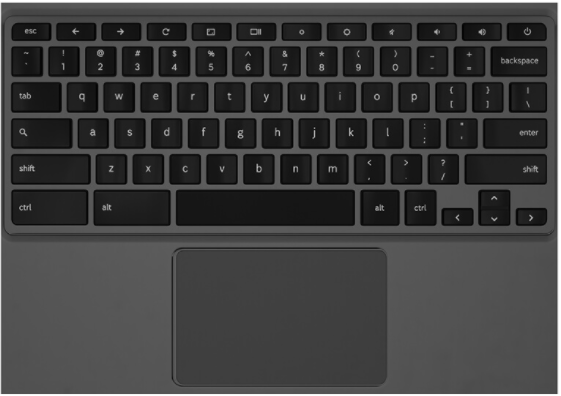 Keyboard

Touchpad/ Click-button
Tampak Atas
ACER CHROMEBOOK C733
Tampak Kiri
Port USB Type C dengan DC-in
Indikator Baterai


 Headset/Speaker Jack

 USB Port
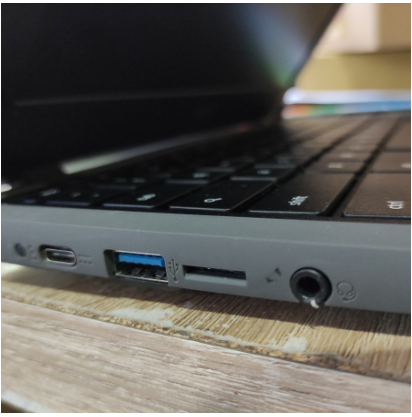 1
2
3
4
ACER CHROMEBOOK C733
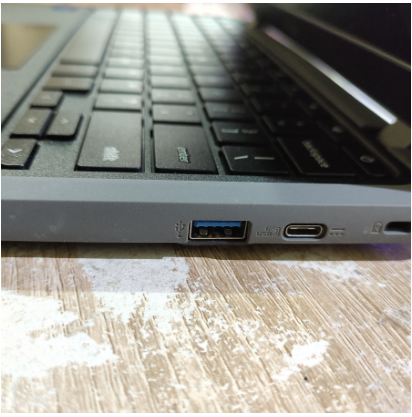 Tampak Kanan
1. Port USB Type C
Port USB 3.1
ACER CHROMEBOOK C733
Tampak Bawah
1
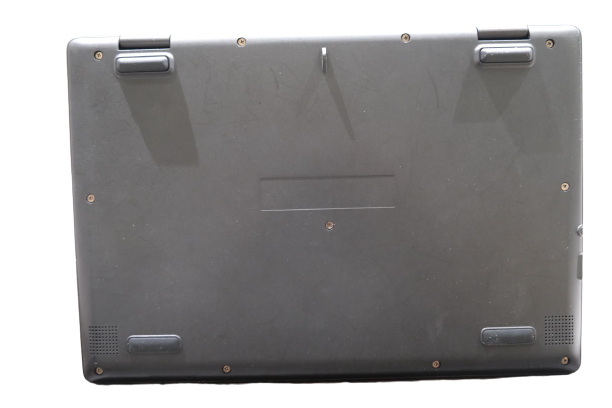 Bantalan Karet Pelindung





Speaker
2
Spesifikasi Chromebook
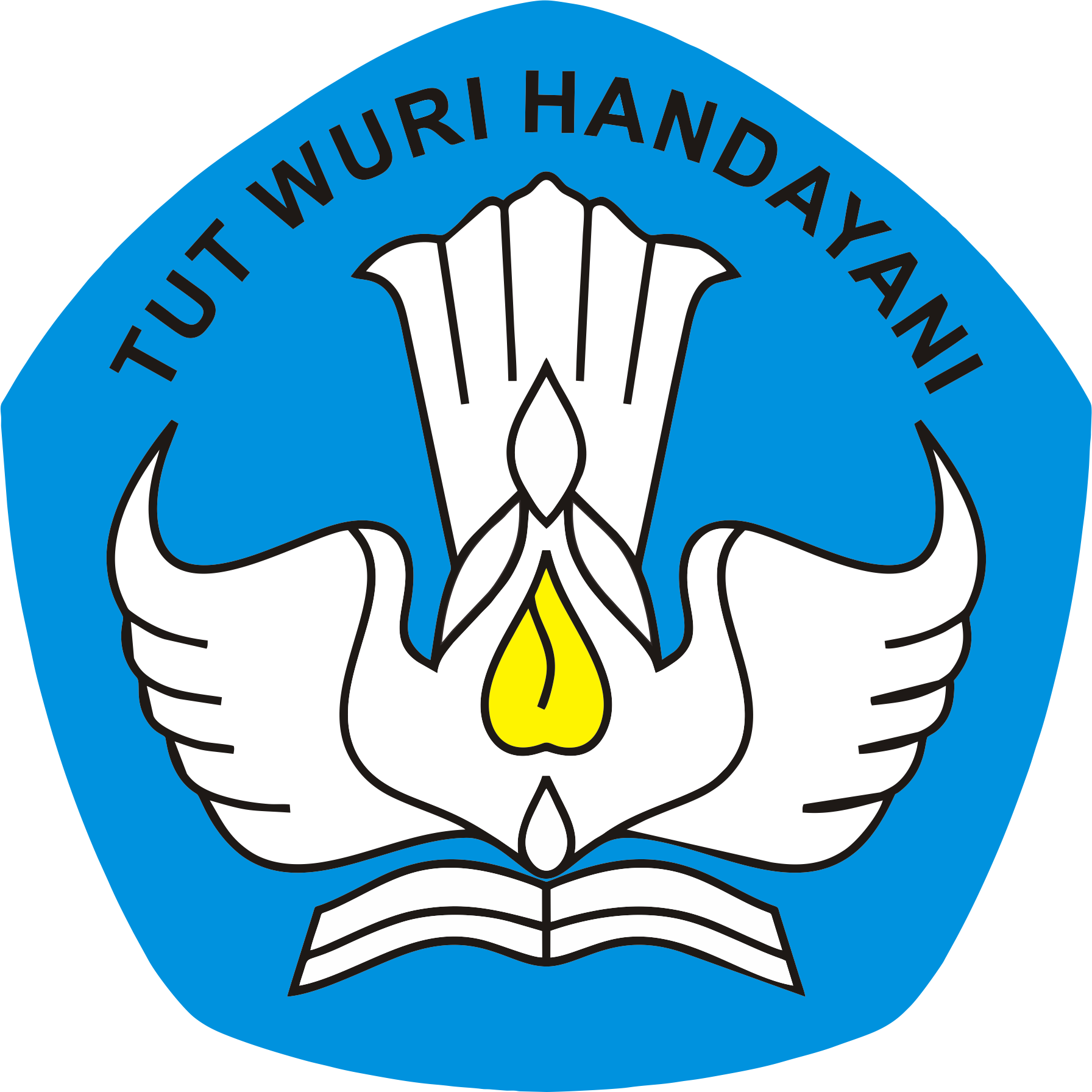 Terimakasih